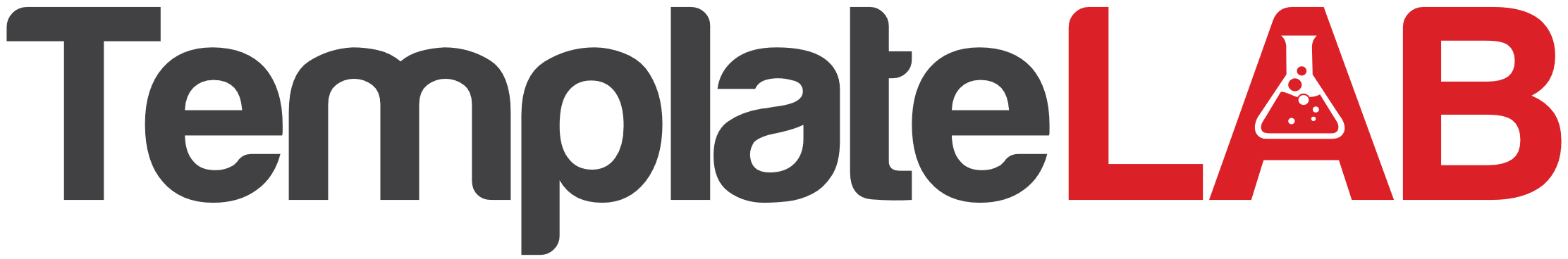 SILENT AUCTION
Bid sheet
Item
Value
Starting bid
Min bid increment